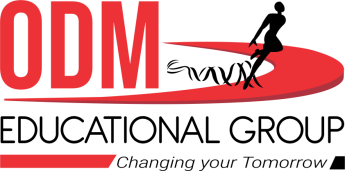 BEEHIVE
The Bond of Love
SUBJECT : ENGLISH  CHAPTER NUMBER: 09
CHAPTER NAME : The Bond of Love
by Kenneth Anderson
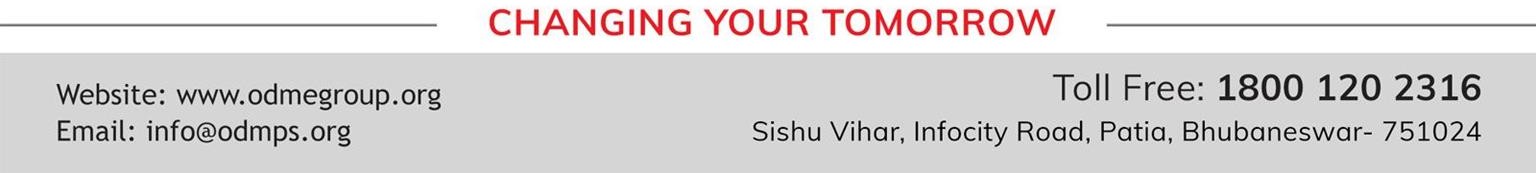 Introduction to the Lesson
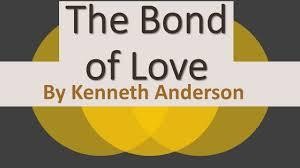 The Bond of Love is the story of love and friendship between a pet bear cub and the author’s wife. He got  the bear cub for her by accident. Two years ago, they were passing through the sugarcane fields near  Mysore. People were driving away the wild pigs from their fields. Some were shot dead and others escaped.  Suddenly a sloth-bear came out of the f fields. She was panting in the hot sun.
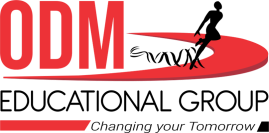 Introduction to the Author
Kenneth Anderson
Kenneth Douglas Stewart Anderson (8 March 1910 – 30 August 1974)  was an India-born, British writer and hunter who wrote books about his  adventures in the jungles.
Kenneth Anderson was born in Bolarum and came from a British family  that settled in India for six generations. His father Aryan Stewart Anderson  was superintendent of the F.C.M.A. in Poona, Maharashtra and dealt with  the salaries paid to military personnel. His mother Lucy Ann née Taylor  was the grand-daughter of John Taylor.
Anderson went to Bishop Cotton Boys' School and also studied at St  Joseph's College, Bangalore. He was sent to study law at Edinburgh but  he quit studies and returned to India. He worked for fifteen years in the  posts and telegraph department and later worked at the British Aircraft  Factory in Bangalore (later HAL) in the rank of Factory Manager for  Planning.
In 1972 he was diagnosed with cancer from which he died in 1974.
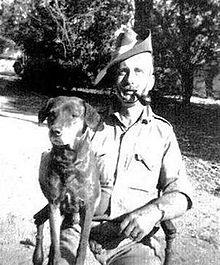 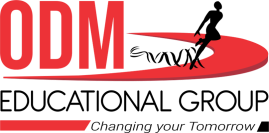 The Story :
The author didn’t want to shoot at her. One of his companions shot the bear on the spot. They came near  the fallen animal. They saw a baby-bear riding on his mother’s back. The little bear ran around the dead  body of his mother. He was making a pitiful noise. Then ‘ he ran away into a sugarcane field.
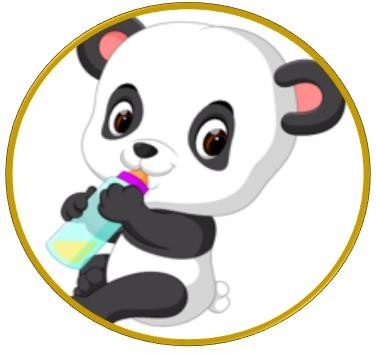 At last, the author was able to catch him The little bear struggled to free himself. He tried to scratch him with  his long, hooked claws. They put him in a gunny-bag. They brought him to Bangalore. The author presented  the little creature to his wife. She was really delighted. The cub was a male. She named it Bruno.
The author’s wife looked after the baby-bear like her own child. Bruno soon took to drinking milk from a  bottle. He started eating and drinking a lot of things. He ate porridge, vegetables, fruit, nuts, meat, rice, eggs  etc. He drank tea, milk, coffee and even beer and liquor.
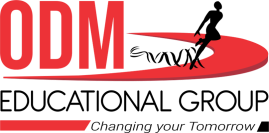 The Story :
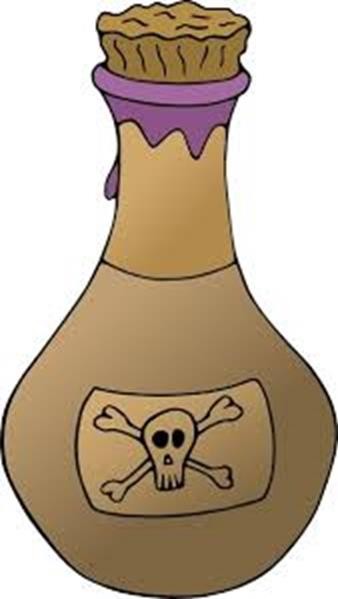 They had two Alsatian dogs. The baby bear became friendly with the dogs and all the children. He enjoyed  himself freely. He spent his time in playing and running into the kitchen. He also slept in their beds.
One day an accident befell him. The author had put down barium carbonate in the library. It was a poison. It  was put down there to kill rats. Bruno entered the library and ate some of the poison. He suffered from a  stroke of paralysis. But he dragged himself slowly to the author’s wife. He was weakening rapidly. He was  vomiting and breathing heavily.
He was taken to a veterinary surgeon. 10 c.c. of anti-dote was given to him. His condition remained  unchanged. Another 10 c.c. was injected. Bruno got up and enjoyed a good meal. Another time the little  bear drank a gallon of old engine oil. But it had no ill-effects whatever on him.
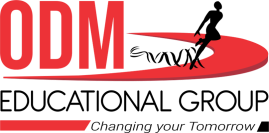 The Story :
Months rolled on. Bruno had grown in size. He had equalled the two dogs in height. He even looked bigger  than them. At times, he was playful and mischievous. He was very fond of them all. Above all, he loved the  author’s wife. She loved him too. She had changed his name from Bruno to Baba. The baby-bear could also  do a few tricks. At her command, Baba could “Wrestle” or “box”. He would hold a stick like a ‘gun’. But  because of the tenants’ children, he had to be chained most of the time.
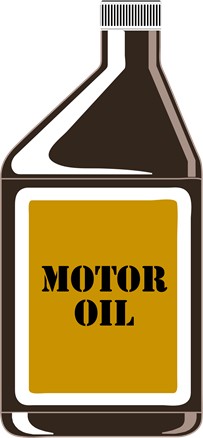 The author, his son and friends advised her to give Baba to the Zoo at Mysore. He had become very big. He  couldn’t be kept at home. At last, she consented. A letter was written to the curator of the zoo. The zoo sent  a cage from Mysore in a lorry. Baba was packed off.
But all of them missed Bruno greatly. His wife wept and was inconsolable. For a few days she would not eat  anything. She wrote a number of letters to the curator of the Zoo. Even Baba was inconsolable there. He  refused food too. At last, he took his wife to Bruno or Baba.
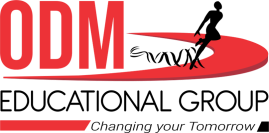 The Story :
Friends had guessed that the bear would not recognise her. But the moment Baba saw her he recognised  her. He cried with happiness. She ran up to him. She patted him through the bars. He stood in delight. She  would not leave the cage for 3 hours. She gave him tea, cakes, ice-cream etc. At last, the ‘closing time’  came. They had to leave now.


Then, they went to the superintendent. She pleaded with tears in her eyes. The superintendent was a kind-  hearted man. He consented. Baba was driven into a small cage. He was hoisted on the top of the car. At  home, an island was made for Baba. It was twenty feet long and fifteen feet wide. It was surrounded by a  moat. It was six feet wide and seven feet deep. A wooden box was kept for Baba to sleep in at night. Straw  was placed inside to keep him warm.


In a few days Baba was released in the island: He was delighted.  The author’s wife spent hours sitting there. Baba sat on her lap.  Baba was fifteen months old and quite heavy now.
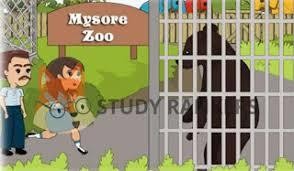 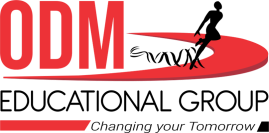 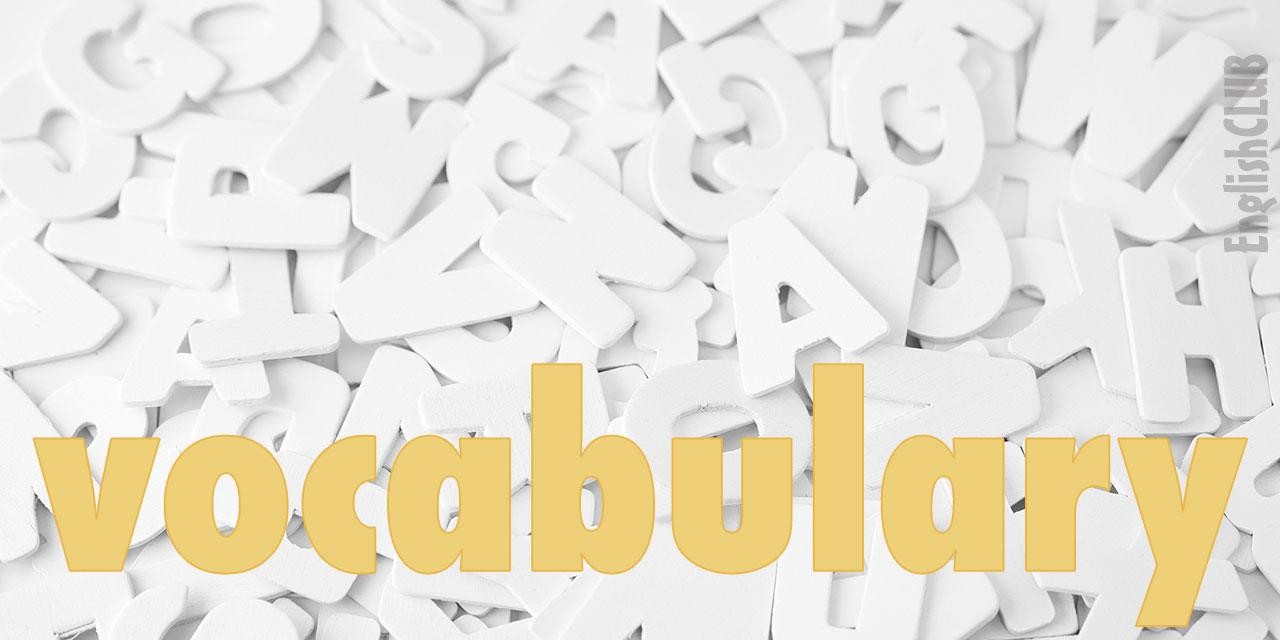 DIFFICULT WORDS :
Panting: taking short, quick breaths
wantonly: for no good reason
prostrate: lying on the ground facing downwards
scooted: ran away
scruff of the neck: take hold of the back of the neck or collar suddenly and roughly
Christened it: named it
condiments: spices
Relish: great enjoyment
Floundering: struggling to move
Heaving: taking deep breaths
Flanks: the side of the body between the ribs and hips
Gaping: wide open
Hypodermic: a long needle used to give an injection under the skin
Antidote: a medicine taken or given to counteract a particular poison
Stertorous: noisy
Disdainfully: disapprovingly
Curator: here, a person in charge of the zoo
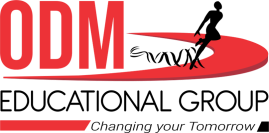 THANKING YOU
ODM EDUCATIONAL GROUP